«ПреОДоЛЕНиЕ ТРУДНОСТЕЙ И КОНСТРУКТИВНЫЕ ФОРМЫ РАЗРЕШЕНИЯ КОНФЛИКТОВ, ВОЗНИКАЮЩИХ У НЕСОВЕРШЕННОЛЕТНИХ ВО ВРЕМЯ УЧЕБНОГО ПРОЦЕССА »
Н.А. Хмелевская
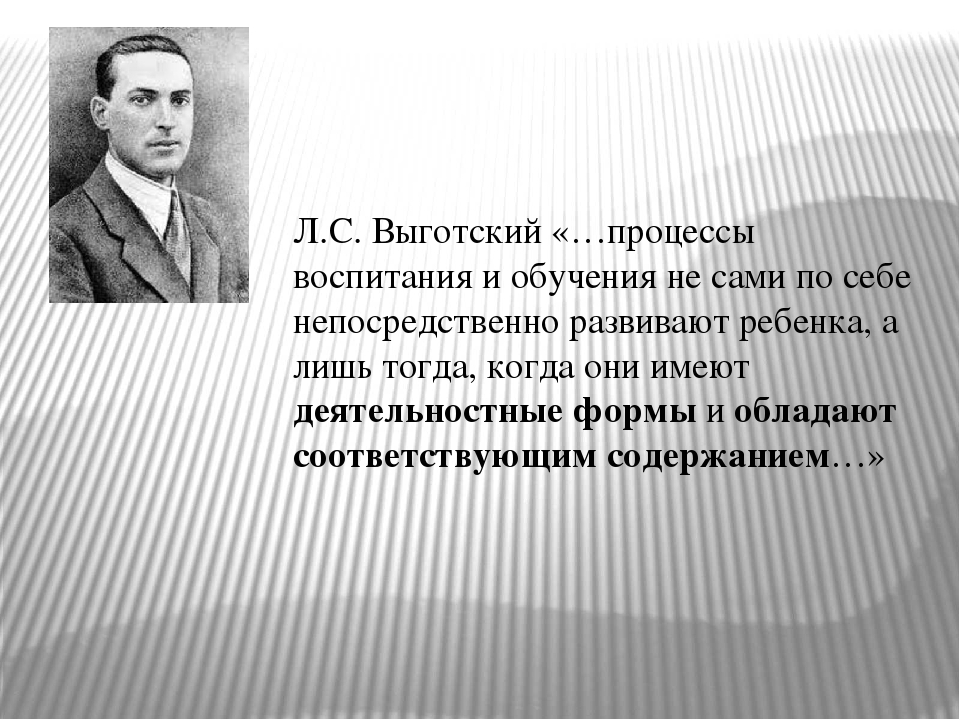 Задача педагога:
оказать помощь несовершеннолетнему, поддержать его, развивать необходимые навыки и умения
Особенности детей:
учёба даётся ребенку с трудом;
не сформированы волевые черты;
низкая эффективность обучения;
пренебрежение общими правилами поведения;
боязнь ошибиться;
дети-фантазёры;
безответственный подход к учёбе;
желание выделиться.
Конфликт в ходе процесса обучения вызывается следующими тремя группами причин, обусловленными:

- учебно-воспитательным процессом;
- психологическими особенностями человеческих взаимоотношений, то есть их симпатиями и антипатиями, действиями педагога, плохой психологической коммуникацией и т. д.;
- личностным своеобразием группы воспитанников, например, неумением, контролировать свое эмоциональное состояние, агрессивностью, некоммуникабельностью.
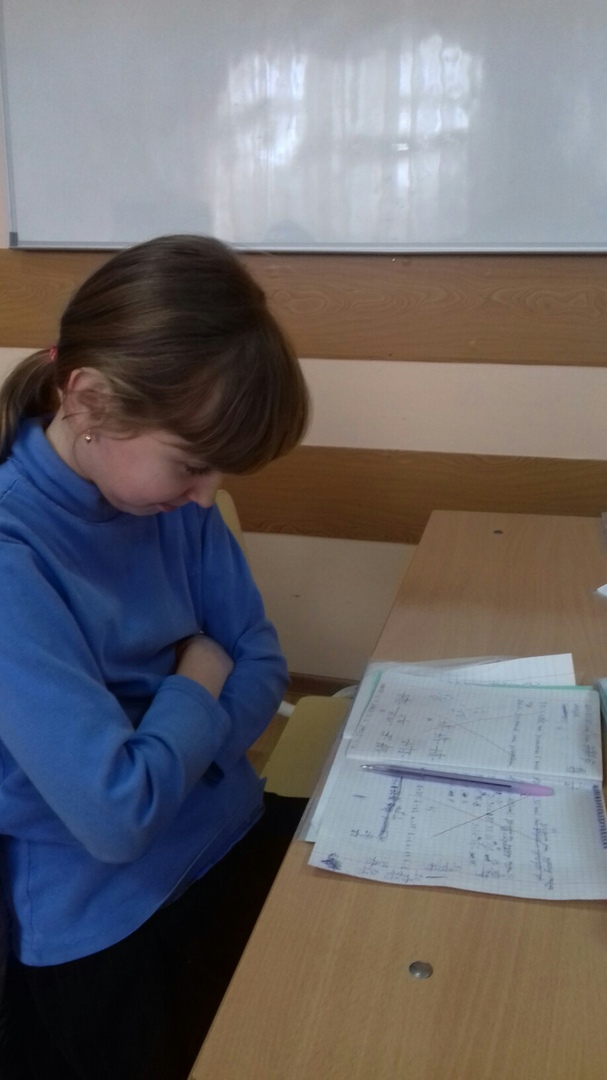 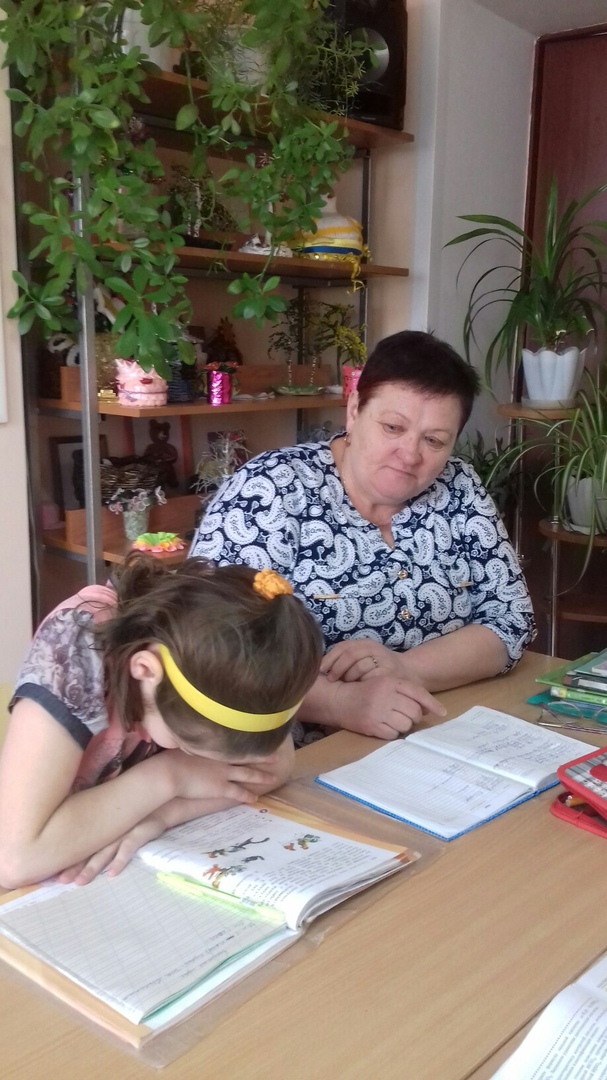 Трудности в освоении школьной программы, боязнь ошибиться
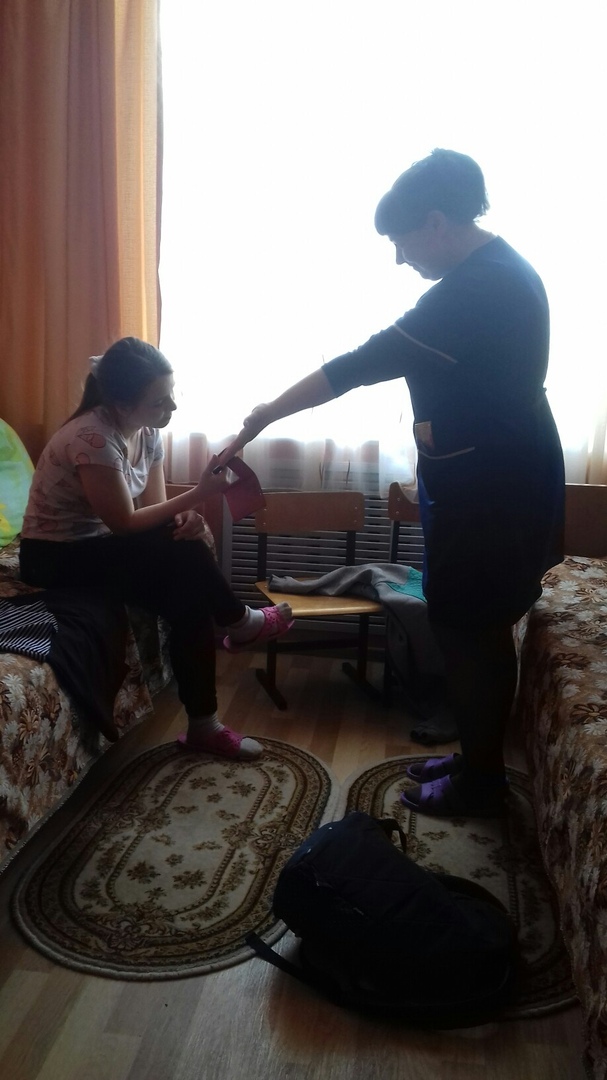 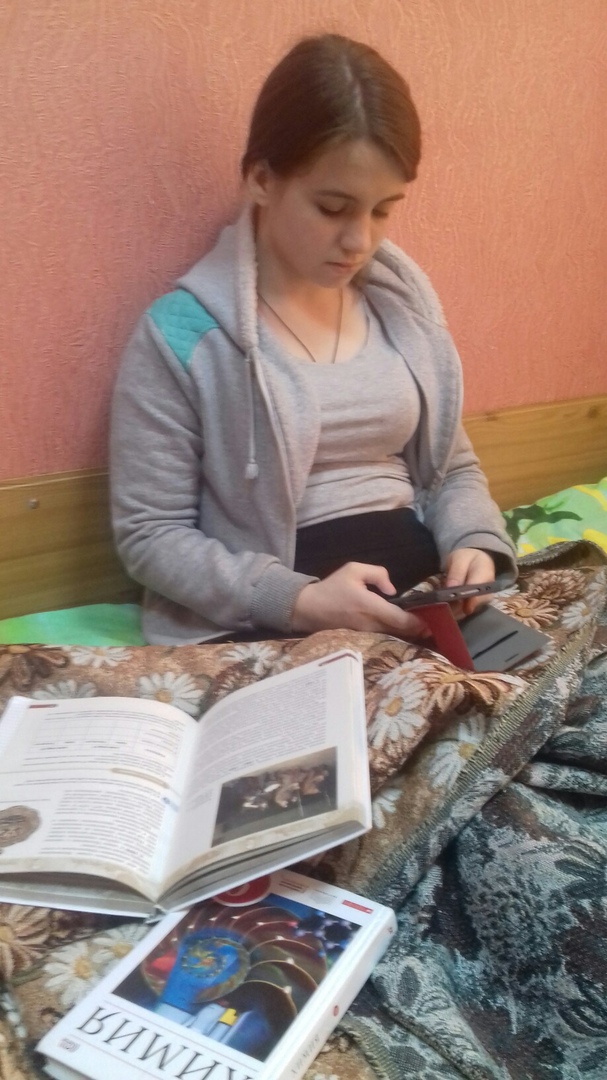 Низкая эффективность обучения, пренебрежение общими правилами поведения
Основные методы разрешения конфликтов
-чёткая формулировка требований;
-использование координирующих механизмов;
-установление общих целей, формирование общих ценностей;
Стили разрешения конфликтов:
стиль конкуренции;
стиль уклонения;
стиль приспособления;
стиль сотрудничества;
стиль компромисса
конкуренция
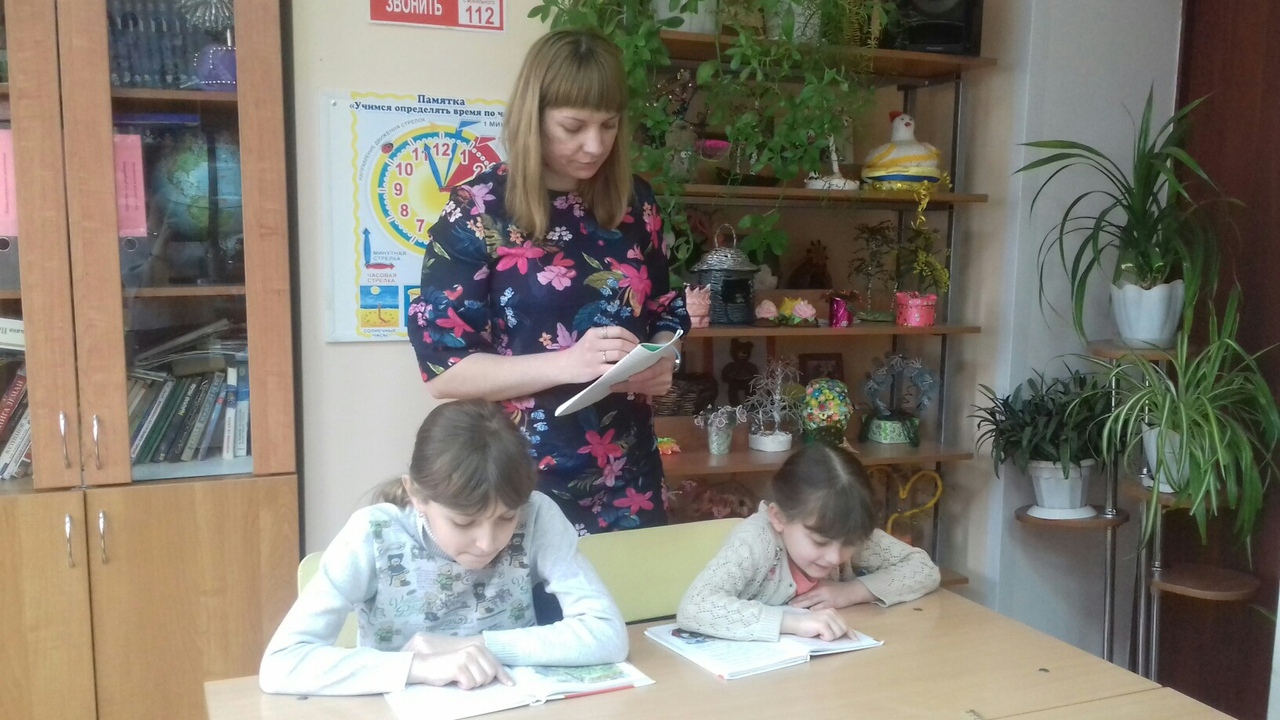 Конкуренция – это состязательность, соперничество на 
каком-либо поприще.
Уклонение от конфликта
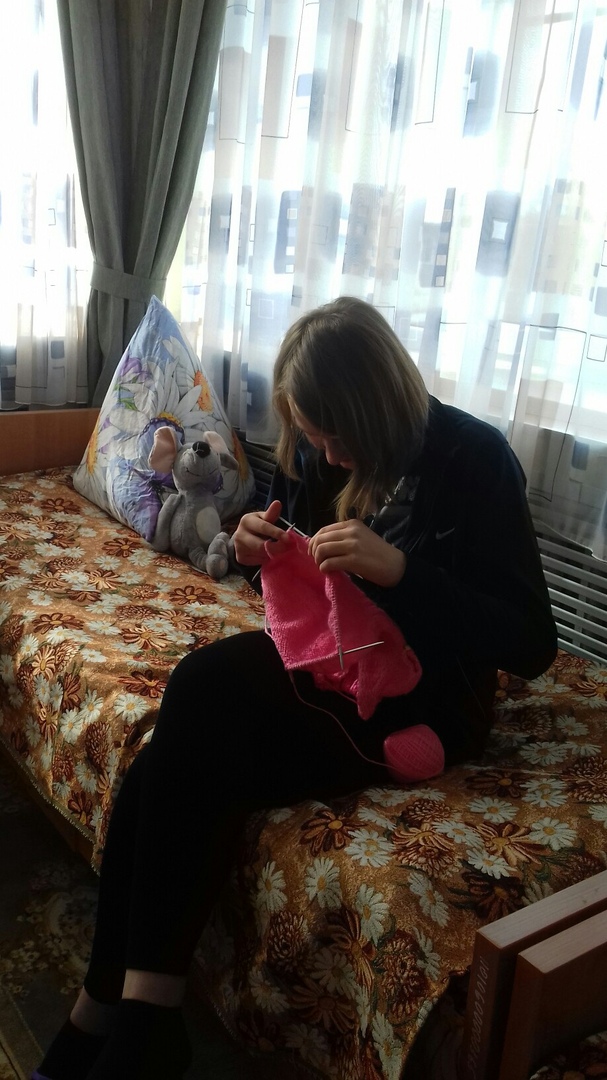 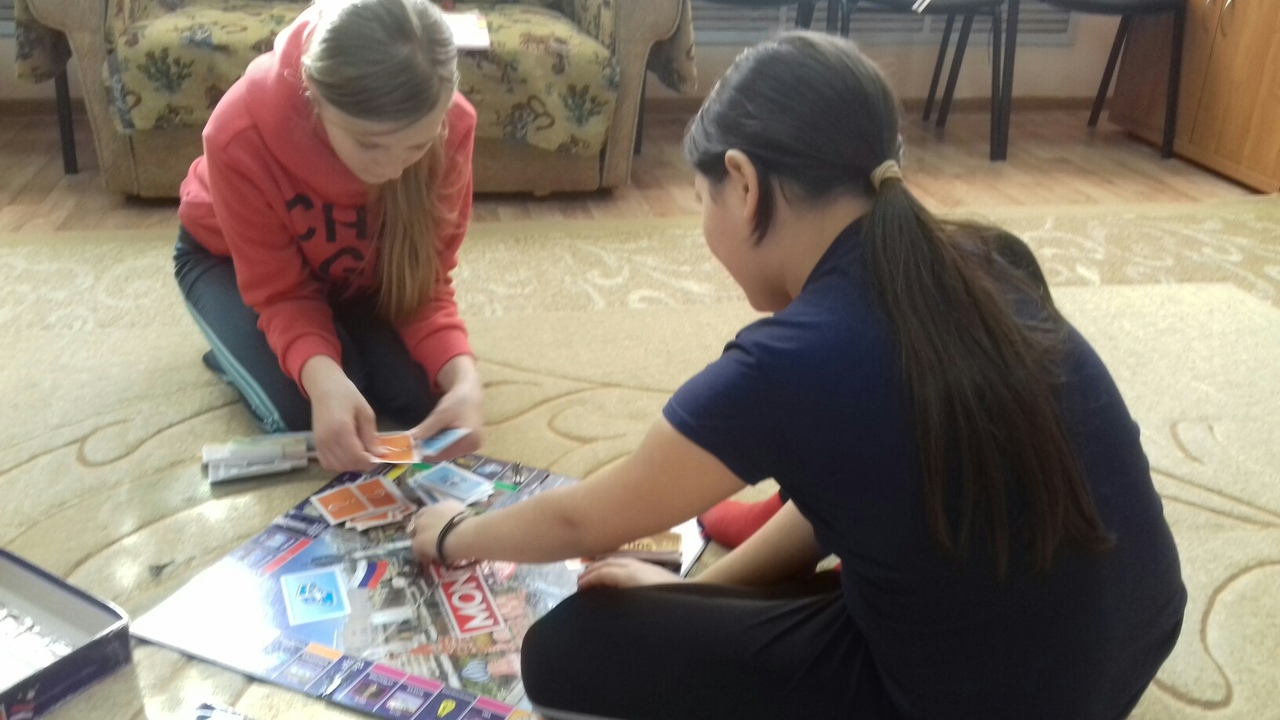 Уход от конфликта, связанный с отсутствием настойчивости
приспособление
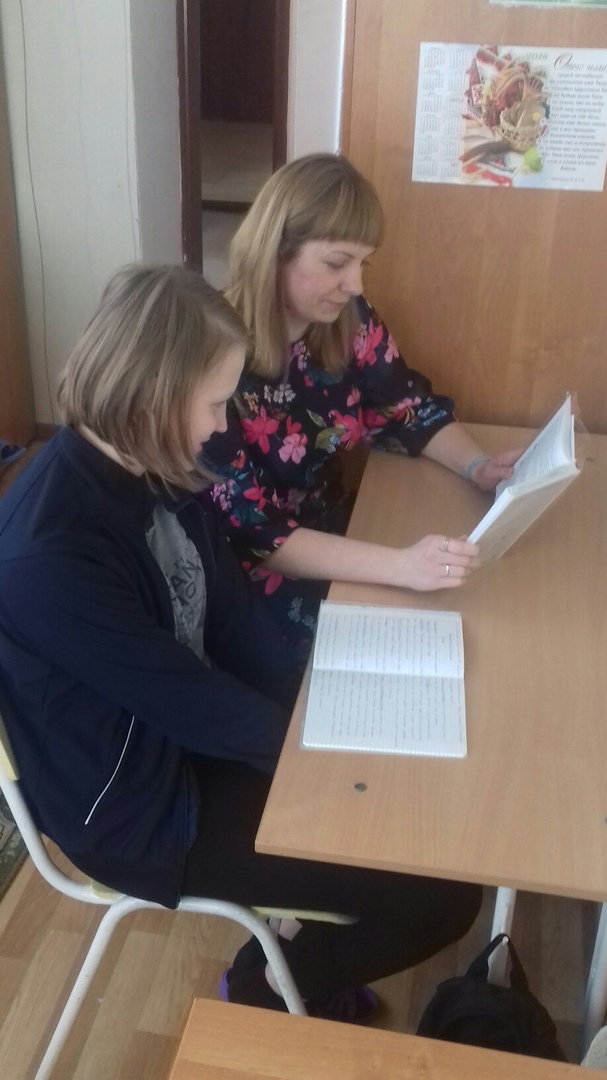 Стратегия поведения в ситуации конфликта, 
суть которой в отказе от всяких претензий и 
полное признание условий,
продиктованных лидирующей стороной.
сотрудничество
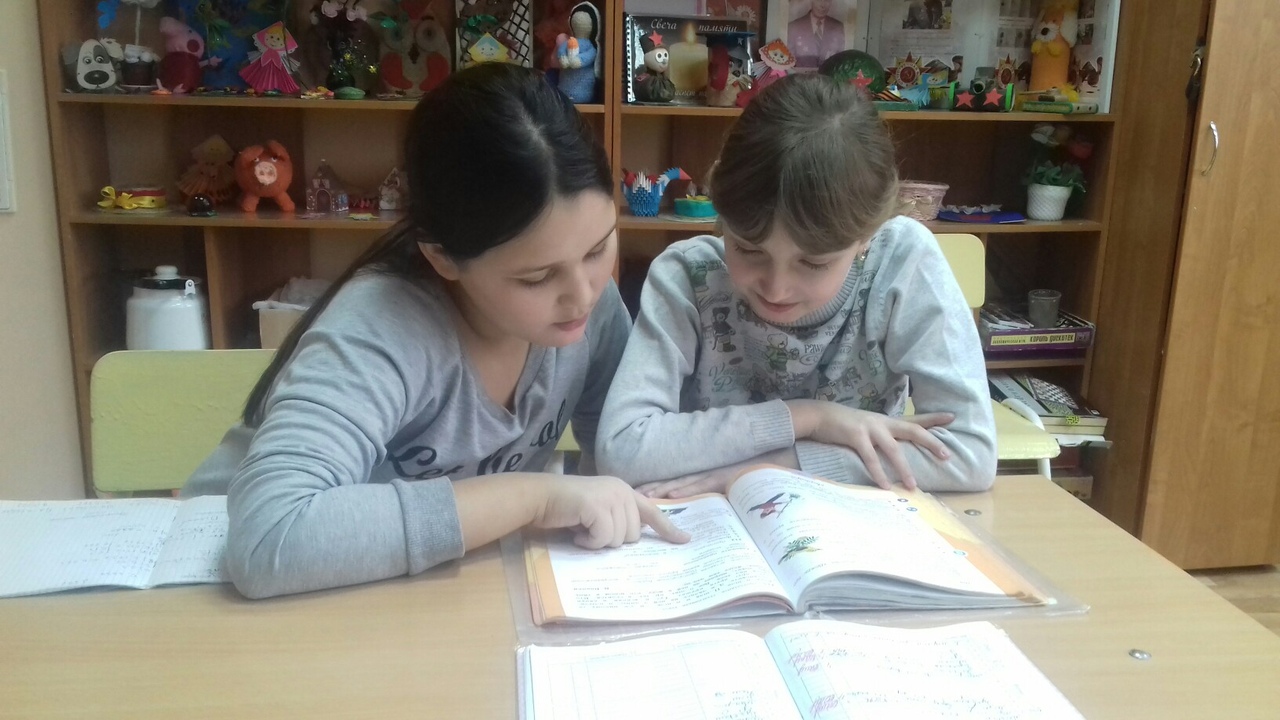 Сотрудничество в обучении  – совместная, взаимосвязанная деятельность детей и педагогов, построенная на демократических принципах, ориентированная на достижение осознаваемых, личностно значимых целей как воспитанниками, так и педагогами.
компромисс
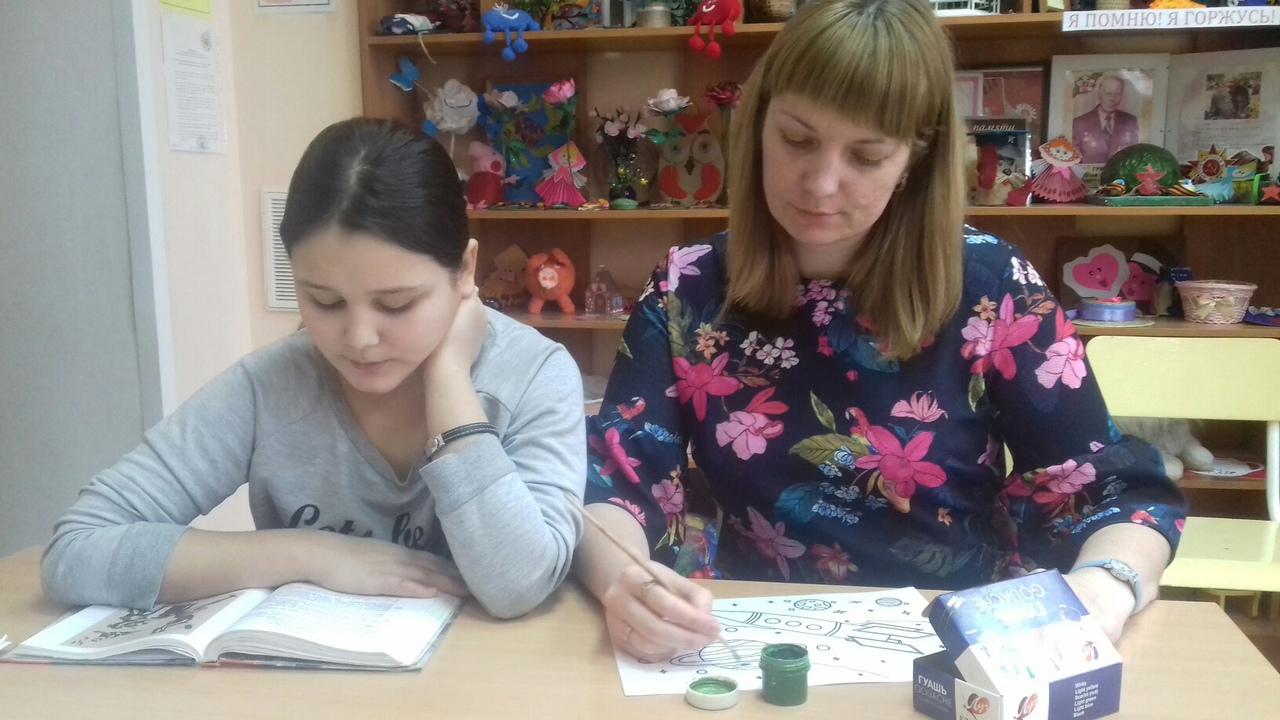 Разрешение конфликтной ситуации путём совместных уступок.
Спасибо за внимание!